Is There a Distinction Between Faith and Reason?
Prof. Rob Koons
Thomistic Institute/University Catholic Center
September 21, 2020
St. Thomas Aquinas’s Summa Theologiae
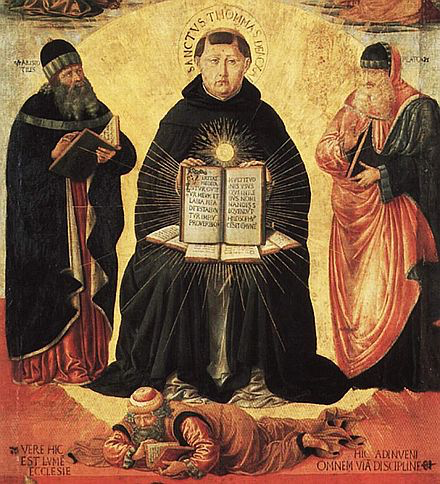 The ”summary of theology”, intended as a comprehensive, introductory course in Christian theology.
Written 1264-1274 A.D., while St. Thomas was teaching at the Santa Sabina scholium in Rome and at the University of Paris.
Three parts, 614 Questions, 3,125 Articles.
Thomas Aquinas (1225-1274) was an Italian Dominican friar, theologian, philosopher, saint,  and Doctor of the Church.
Structure of an Article
A yes/no question is asked.
Objections: arguments in support of the wrong answer (or the answer which is furthest from the truth). Numbered, 1, 2, 3, etc.
Sed Contra (but to the contrary): a statement by a recognized authority (usually the Bible or a doctor of the Church), in support of the opposing answer.
Respondeo (I answer). St. Thomas gives his answer, with supporting reasons.
Replies: the objections are answered one by one, in the order presented above: 1, 2, 3, etc.
Is there a Distinction between Faith and Reason?
Objection 1. It seems that there is no distinction between faith and reason, because to accept the deliverances of reason as true is an act of faith. As G. K. Chesterton has written, “It is a matter of faith to believe that our thoughts have any relation to reality.” It is only through faith in the benevolence and wisdom of God that we can have any confidence in any of our natural cognitive faculties, as having any disposition toward or aptitude for the truth. Hence reason is merely a mode of the exercise of faith in God, and not a distinct faculty or disposition.
Objection 2
Further, faith is the acceptance of certain truths because God has revealed them to us, since faith trusts in God’s veracity. However, human reason can demonstrate that God exists (STh I, q2, a3), that God is perfectly innocent in all of His actions (STh I, q21, a4; SCG I, ch. 93 par. 8, and ch. 95) and perfect in knowledge (STh. I, q14; SCG I, ch. 50). So, reason can deploy the following syllogism: God is perfectly good and omniscient. Whatever a perfectly good and omniscient being asserts is true. Therefor, what God asserts is true. 
Hence, the act of faith is simply an act of reason.
Objection 3
Further, it is an act of reason to accept the testimony of all reliable witnesses and authorities, and thus to believe that what they say is true. But faith is simply a matter of accepting the witness and authority of God, who is self-evidently reliable. Hence, faith is simply an exercise of human reason.
Objection 4
Further, faith accepts the teachings of the Scriptures and of the Church as true because it accepts that they are what God himself teaches. But we recognize the divine character of the Scriptures and of the Church on the basis of good and compelling evidence, namely, the occurrence of miracles and the fulfillment of prophecy. As the Angelic Doctor writes, “The believer has sufficient motive for believing, for he is moved by the authority of Divine teaching confirmed by miracles.” (STh II-II q2, a9 ad 3; see also SCG I, ch. 6). “God also bearing them witness of signs, and wonders, and diverse miracles, and distributions of the Holy Spirit” (Heb. 7:3-4).
Objection 4, cont.
But it is the province of reason to accept truths on the basis of good and compelling evidence. Hence, this aspect of faith is also simply an exercise of human reason.
Objection 5
Faith can exist in the absence of the grace of charity, since there is such a thing as “dead faith”. (STh II-II, q4 a4) But whatever can exist without the grace of charity is not a supernatural virtue, since charity is the form of supernatural virtue (STh II-II, q4, a3 and q17, a8). Hence, faith is not a supernatural virtue but merely a natural disposition to certain truths. But any natural disposition to truth is comprised by the faculty of reason. Hence, faith consists in a certain disposition of human reason toward particular truths.
Objection 6
Every disposition in the human being is either from nature or from grace. Faith cannot be from grace, since faith precedes the reception of grace. Heb. 11:6 “He that cometh to God must believe that He is.” And the Council of Trent teaches that “faith is the root of justification.” (Sixth Session) Hence, faith is of nature. But every natural disposition of the intellect belongs to reason, so faith belongs to reason.
Objection 7
Faith and reason cannot be in conflict with one another, since both are gifts of God’s, and God’s purposes cannot be discordant. Reason demands that we not be certain of any matter that is not apparent to us, and faith demands that we be certain of what we believe (STh II-II, q4, a1 and Hebrews 11:1, “Faith is the substance of things hoped for, the evidence [or conviction] of things not seen”). Hence, the things we believe must be apparent to us, and so faith must be merely an application of reason to divine matters.
On the contrary
St. Thomas Aquinas writes, “It is evident that neither faith nor opinion can be of things seen either by the senses or by the intellect (STh II-IIm q1, a4),” and “it is impossible for one and the same thing to be an object of science (knowledge) and of belief for the same person” (STh II-II, q1 a5) At the same time, faith is distinguished from opinion, since the act of believing “cleaves firmly to one side,” in contrast to opinion, which “inclines to one side with fear of the other.” (STh II-II q2 a1
On the contrary, cont.
Further, the Angelic Doctors states, “By the natural inclination man is directed to his connatural end…This happens…in respect of the reason or intellect, in so far as it contains the first universal principles which are known to us by the natural light of the intellect, and which are reason’s starting-point… Man needed to receive in addition something supernatural to direct him to a supernatural end. As regards the intellect, man receives certain supernatural principles, which are held by means of a Divine light: these are the articles of faith, about which is faith.” (STh I-II q62, a3). See also SCG III, ch. 152, par. 3.
I reply
Reason and faith are certainly distinct. What a person believes, he cannot at the same time accept on the basis of reason. For what we accept through reason we either know in the strict sense (scientia) or we accept with some reservation or fear of error (rational opinion). In some cases, rational opinion approaches to knowledge---those cases in which the opinion beyond a reasonable doubt. We could call such a state one of moral knowledge (as opposed to strict or “scientific” knowledge). Faith is a matter neither of scientific knowledge nor of moral knowledge nor of rational opinion.
We can know scientifically that God exists and is truthful
St. Thomas’s Summa Theologiae, Part I, questions 2 through 22
Vatican I’s Dei Verbum, chapter 1: “God, the beginning and end of all things, can be known with certainty from created reality by the light of human reason.” 
Dei Verbum quotes St. Paul in Romans 1:20, “For the invisible things of God, from the creation of the world, are clearly seen, being understood by the things that are made; his eternal power also, and divinity.”
This is not sufficient for faith
Nonetheless, believing in the existence and nature of God does not suffice for faith. As Dei Verbum goes on to state, 
“Through divine revelation, God chose to show forth and communicate Himself and the eternal decisions of His will regarding the salvation of men. That is to say, He chose to share with them those divine treasures which totally transcend the understanding of the human mind.”
Faith is not rational opinion
James 1:6
The one who doubts is “double-minded,” who “wavereth like a wave of the sea, which is moved and carried about by the wind.”
But faith can be confirmed by reasons
In the Summa contra Gentiles, Book I chapter 6, St. Thomas Aquinas writes:
For these “secrets of divine Wisdom” (Job 11:6) the divine Wisdom itself, which knows all things to the full, has deigned to reveal to men. It reveals its own presence, as well as the truth of its teaching and inspiration, by fitting arguments; and in order to confirm those truths that exceed natural knowledge, it gives visible manifestation to works that surpass the ability of all nature. Thus, there are the wonderful cures of illnesses, there is the raising of the dead, and the wonderful alteration in the heavenly bodies [the star of Bethlehem]; and what is more wonderful, there is the inspiration given to human minds, so that simple and untutored persons, filled with the gift of the Holy Spirit, come to possess instantaneously the highest wisdom and the readiest eloquence.
We have ”sufficient motive” for faith
Dei Verbum (Vatican I) teaches:
For this reason Jesus perfected revelation by fulfilling it through his whole work of making Himself present and manifesting Himself: through His words and deeds, His signs and wonders, but especially through His death and glorious resurrection from the dead and final sending of the Spirit of truth.
This abundance gives us a “sufficient motive” for faith, for “he is moved by the authority of Divine teaching confirmed by miracles, and, what is more, by the inward instinct of the Divine invitation: hence he does not believe lightly. He has not, however, sufficient reason for scientific knowledge, hence he does not lose the merit.” (STh II-II q2 a9 ad 3)
Faith an act of the will, moved by grace
STh II-II q2 a9
Now the act of believing is an act of the intellect assenting to the Divine truth at the command of the will moved by the grace of God, so that it is subject to the free-will in relation to God; and consequently the act of faith can be meritorious.
Is there a Distinction between Faith and Reason?
Objection 1. It seems that there is no distinction between faith and reason, because to accept the deliverances of reason as true is an act of faith. As G. K. Chesterton has written, “It is a matter of faith to believe that our thoughts have any relation to reality.” It is only through faith in the benevolence and wisdom of God that we can have any confidence in any of our natural cognitive faculties, as having any disposition toward or aptitude for the truth. Hence reason is merely a mode of the exercise of faith in God, and not a distinct faculty or disposition.
Objection 2
Further, faith is the acceptance of certain truths because God has revealed them to us, since faith trusts in God’s veracity. However, human reason can demonstrate that God exists (STh I, q2, a3), that God is perfectly innocent in all of His actions (STh I, q21, a4; SCG I, ch. 93 par. 8, and ch. 95) and perfect in knowledge (STh. I, q14; SCG I, ch. 50). So, reason can deploy the following syllogism: God is perfectly good and omniscient. Whatever a perfectly good and omniscient being asserts is true. Therefor, what God asserts is true. 
Hence, the act of faith is simply an act of reason.
Objection 3
Further, it is an act of reason to accept the testimony of all reliable witnesses and authorities, and thus to believe that what they say is true. But faith is simply a matter of accepting the witness and authority of God, who is self-evidently reliable. Hence, faith is simply an exercise of human reason.
Objection 4
Further, faith accepts the teachings of the Scriptures and of the Church as true because it accepts that they are what God himself teaches. But we recognize the divine character of the Scriptures and of the Church on the basis of good and compelling evidence, namely, the occurrence of miracles and the fulfillment of prophecy. As the Angelic Doctor writes, “The believer has sufficient motive for believing, for he is moved by the authority of Divine teaching confirmed by miracles.” (STh II-II q2, a9 ad 3; see also SCG I, ch. 6). “God also bearing them witness of signs, and wonders, and diverse miracles, and distributions of the Holy Spirit” (Heb. 7:3-4).
Objection 5
Faith can exist in the absence of the grace of charity, since there is such a thing as “dead faith”. (STh II-II, q4 a4) But whatever can exist without the grace of charity is not a supernatural virtue, since charity is the form of supernatural virtue (STh II-II, q4, a3 and q17, a8). Hence, faith is not a supernatural virtue but merely a natural disposition to certain truths. But any natural disposition to truth is comprised by the faculty of reason. Hence, faith consists in a certain disposition of human reason toward particular truths.
Objection 6
Every disposition in the human being is either from nature or from grace. Faith cannot be from grace, since faith precedes the reception of grace. Heb. 11:6 “He that cometh to God must believe that He is.” And the Council of Trent teaches that “faith is the root of justification.” (Sixth Session) Hence, faith is of nature. But every natural disposition of the intellect belongs to reason, so faith belongs to reason.
Objection 7
Faith and reason cannot be in conflict with one another, since both are gifts of God’s, and God’s purposes cannot be discordant. Reason demands that we not be certain of any matter that is not apparent to us, and faith demands that we be certain of what we believe (STh II-II, q4, a1 and Hebrews 11:1, “Faith is the substance of things hoped for, the evidence [or conviction] of things not seen”). Hence, the things we believe must be apparent to us, and so faith must be merely an application of reason to divine matters.